Vztahy mezi organismy
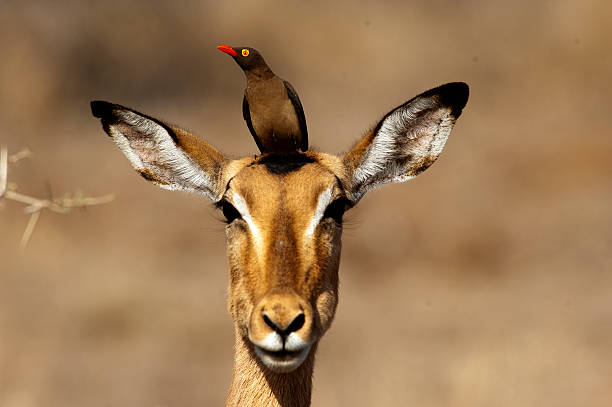 Interakce
těsnější či volnější
mezidruhové (=interspecifické) 



vnitrodruhové (=intraspecifické)
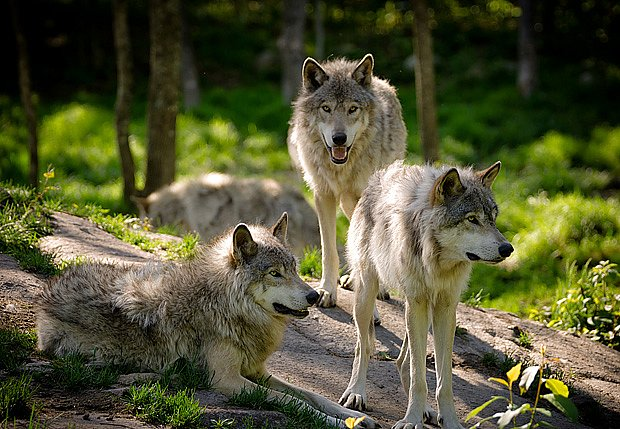 Vnitrodruhové vztahy
Negativní
vnitrodruhová predace - kanibalismus 
 -  kainismus – požírání sourozenců
 -  kronismus – požírání vlastních mláďat
kompetice (konkurence) – samci o samice, hnízdní příležitosti

Pozitivní
vnitrodruhový mutualismus – péče o potomstvo, eusociální hmyz
agregace – lov, hnízdění, rozmnožování, migrace
Základní rozdělení
Typ vztahu
positivní +
negativní -
neutrální 0
kombinace
Kompetice (konkurence)
sdílení stejného zdroje (voda, potrava, prostor, samice, světlo)
nastává, když je zdroj omezený
snížení fitness (redukce přežití, reprodukce)

exploatační – jedinci nepřicházejí do kontaktu – síťový pavouci na mostě, semenožraví mravenci
interferenční – jedinci se střetávají – pěvci při hnízdění, lvi a hyeny
Kompetice
podle rovnosti (symetrie)
contest competition – asymetrické, vítěz bere vše, o samice

scrabmle competition – podělí se, rostliny o světlo, o opylovače, dobytek o trávu na pastvině

různé náklady - contest nižší, scramble vyšší
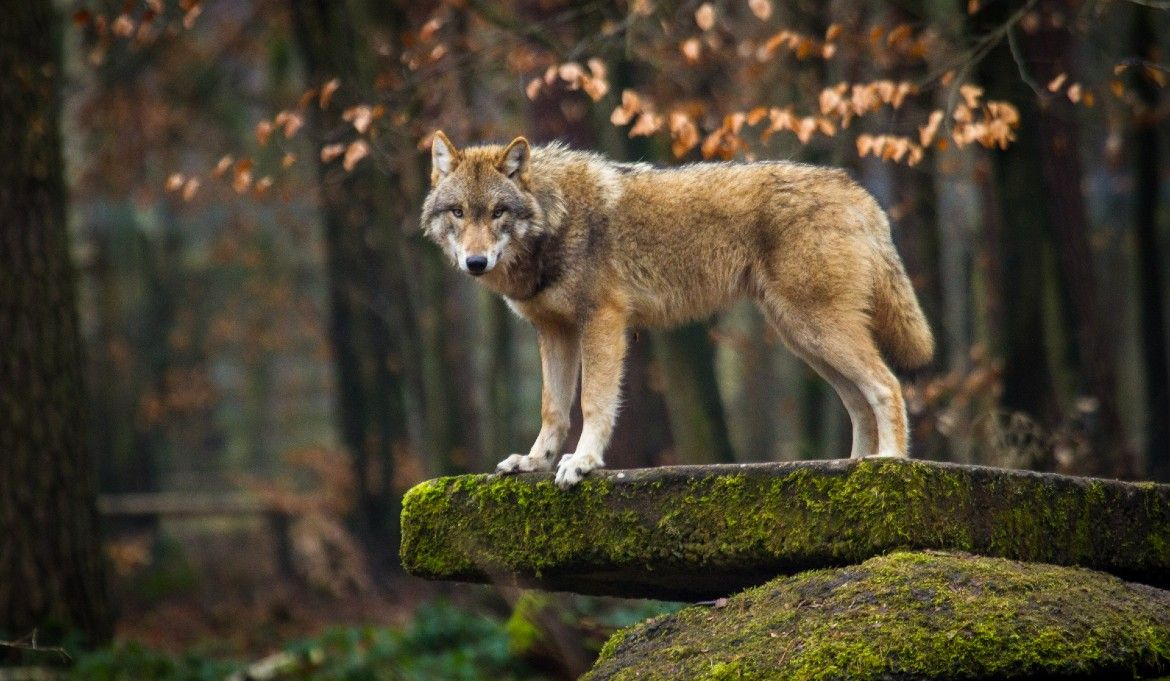 Predace, parazitismus
predátor – praví dravci (lev, vlk)

parazit – větší počet atakuje jednoho, nezabíjí většinou (viry, mšice)

parazitoid – jeden atakuje jednoho, zabije (lumkové)
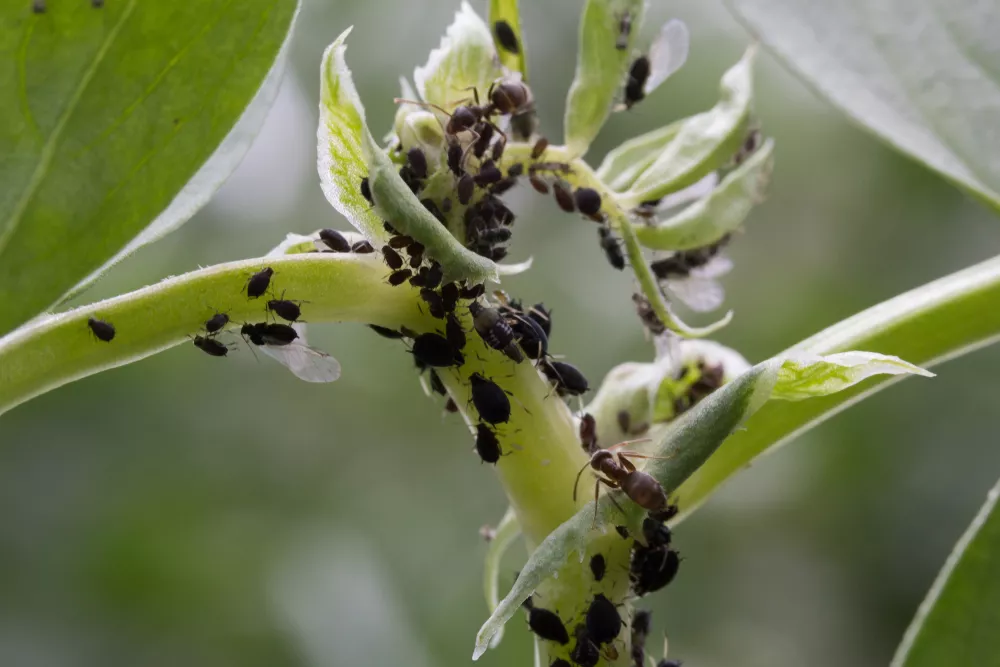 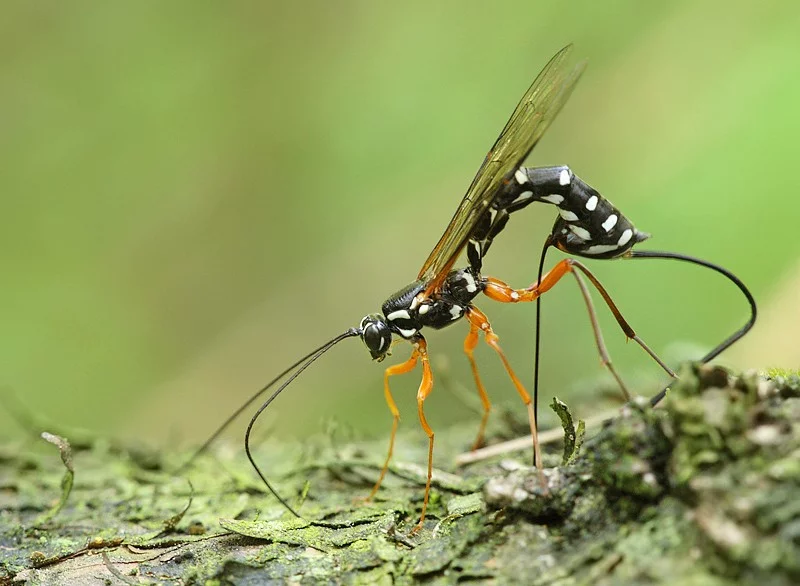 Predátor
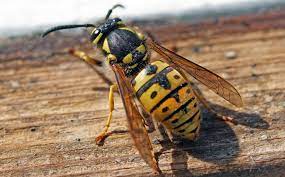 dobré smysly a pudy
typ chycení kořisti – sběrač, lovec, pasti

strategie obrany před predátory 
skrývání – kryptické zbarvení, bezpečné vycházení (noc)
zjištění predátora – netopýr a můry
odradit predátora - Mülleriánké mimikry, Batesovské mimikry
obrana – pasivní (ostny, krunýře), aktivní (rohy, odporné sekrece)
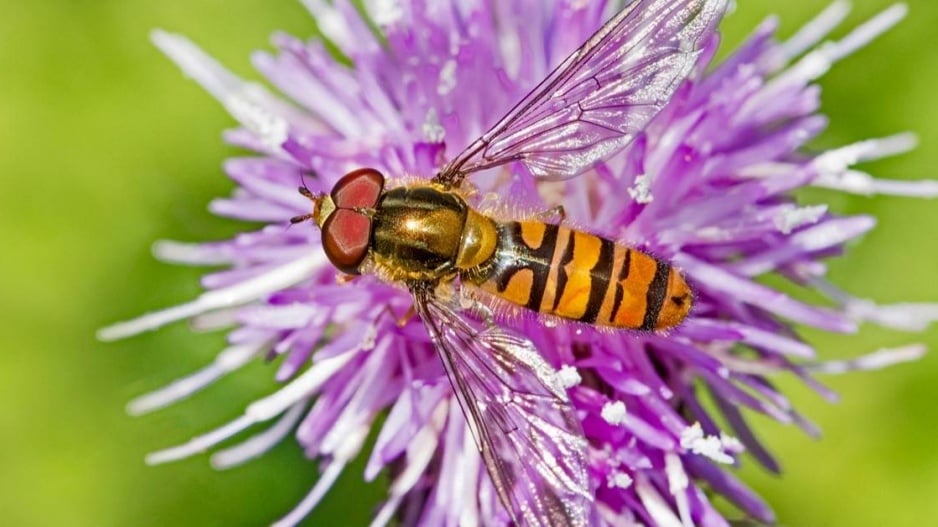 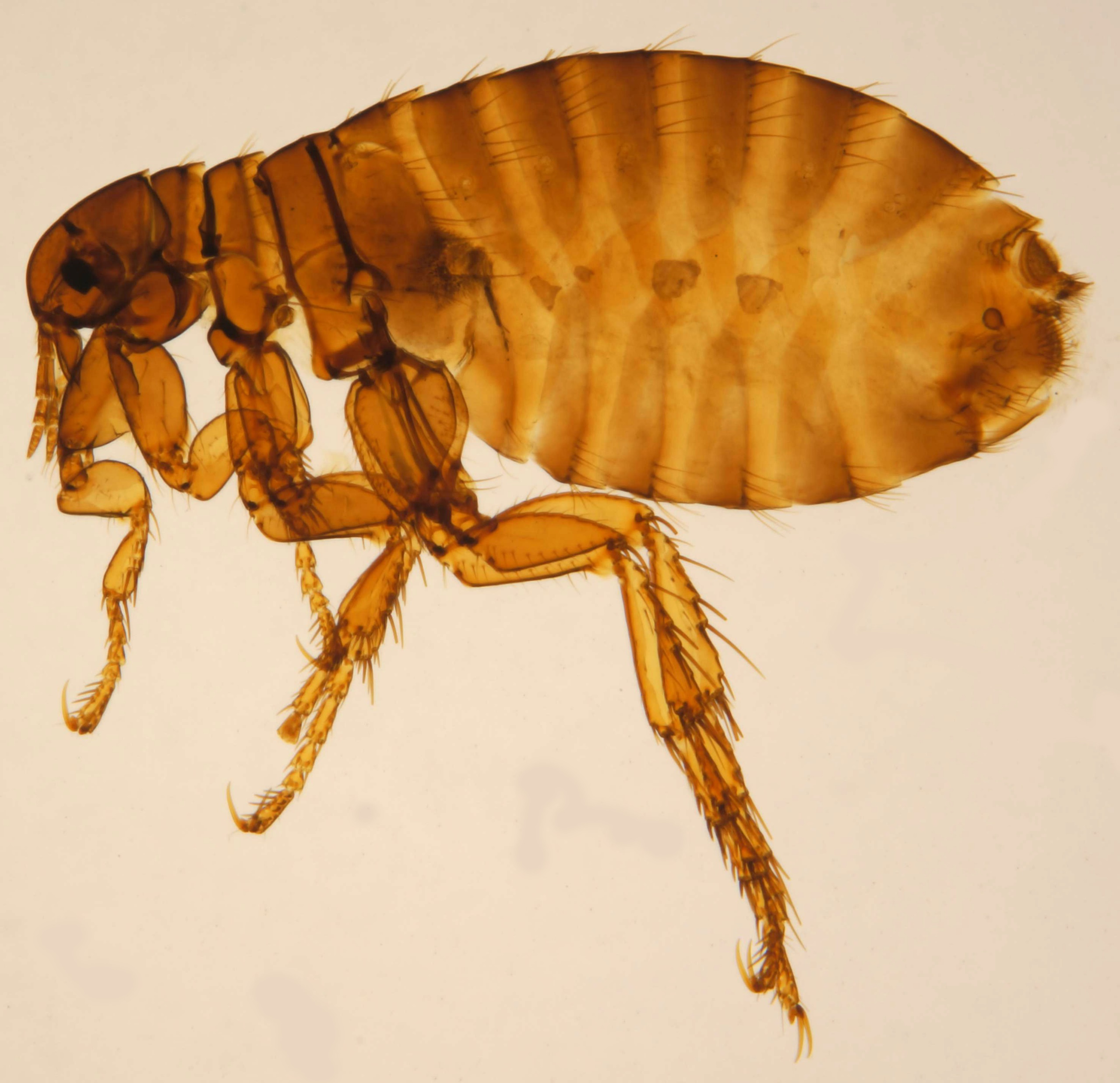 Parazit
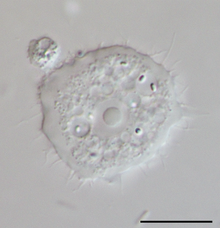 obligátní parazitismus - klíště, kloš, blecha
fakultativní parazitismus - améby rodu Naegleria a Acanthamoeba

ektoparazit - komáři, pijavice, ovádi
endoparazit - toxoplasma, tasemnice, motolice

hnízdní a sociální parazité
https://ziva.avcr.cz/files/ziva/pdf/paraziticke-strategie-blanokridlych.pdf
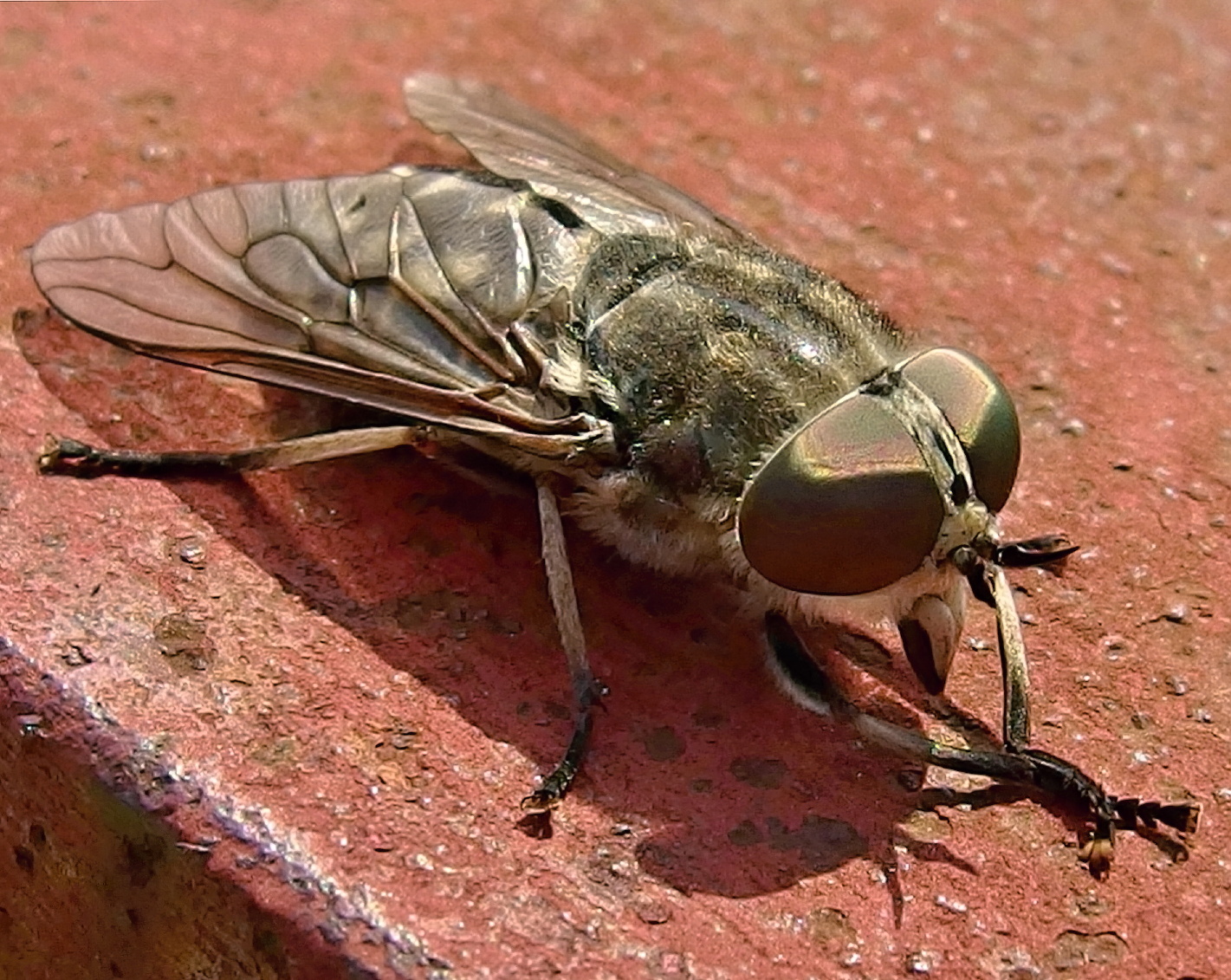 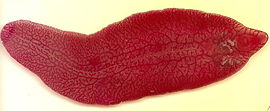 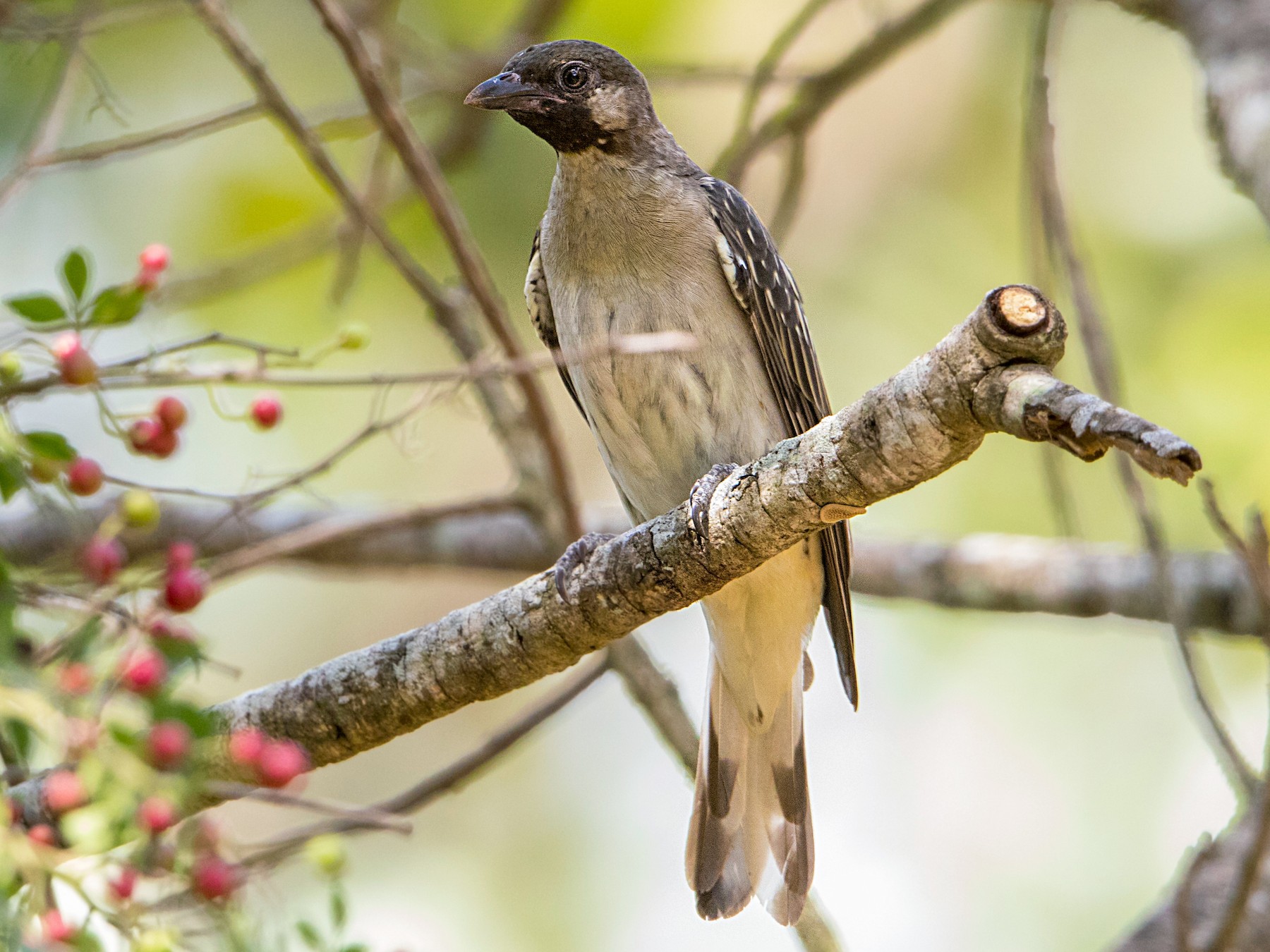 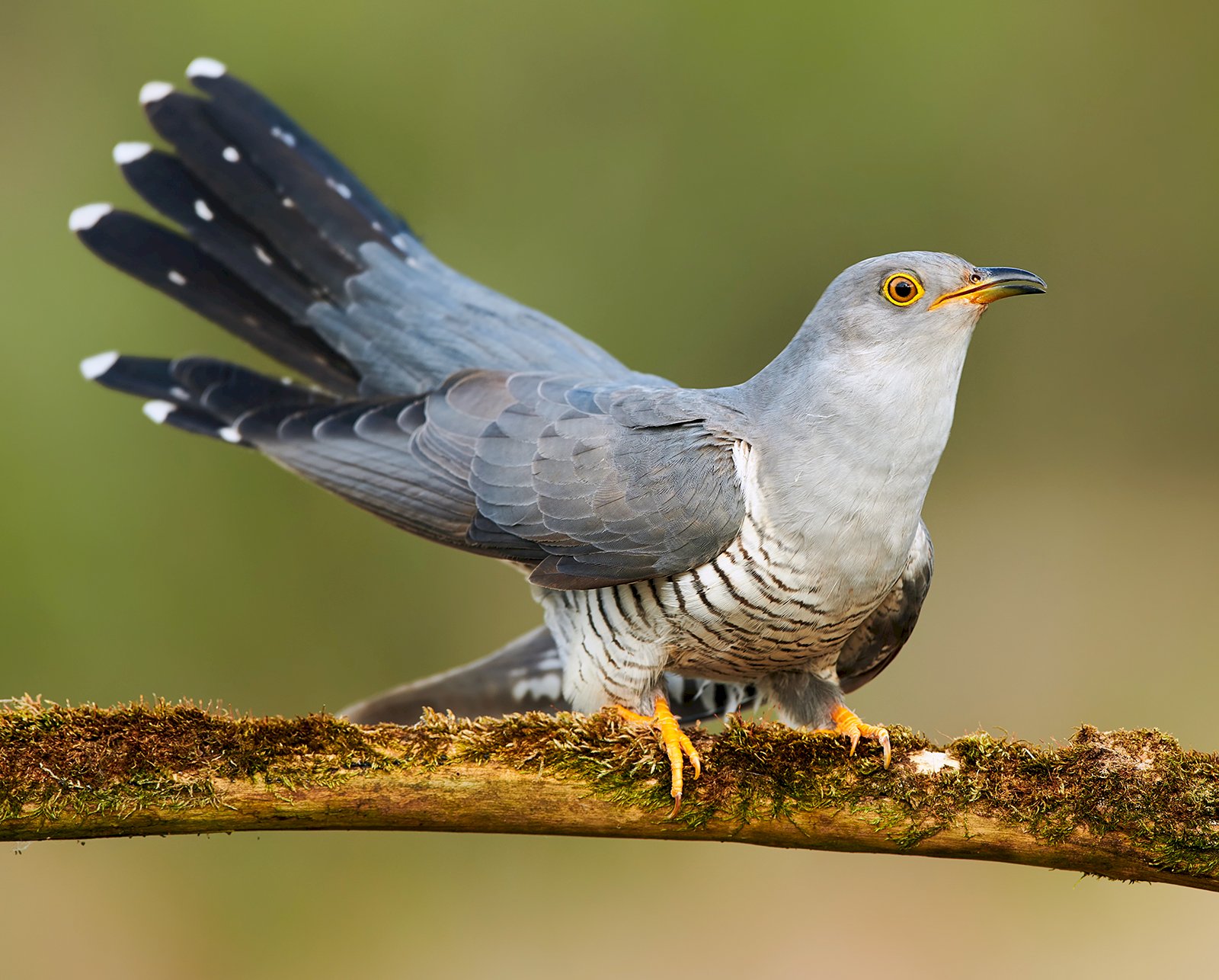 Sociální parazitismus
parazitování na mateřském pudu u člověka
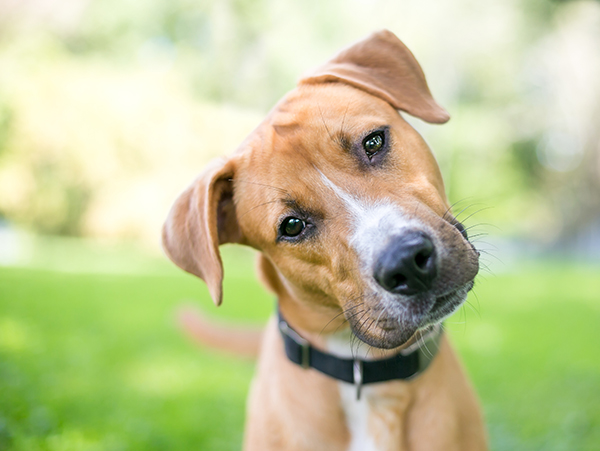 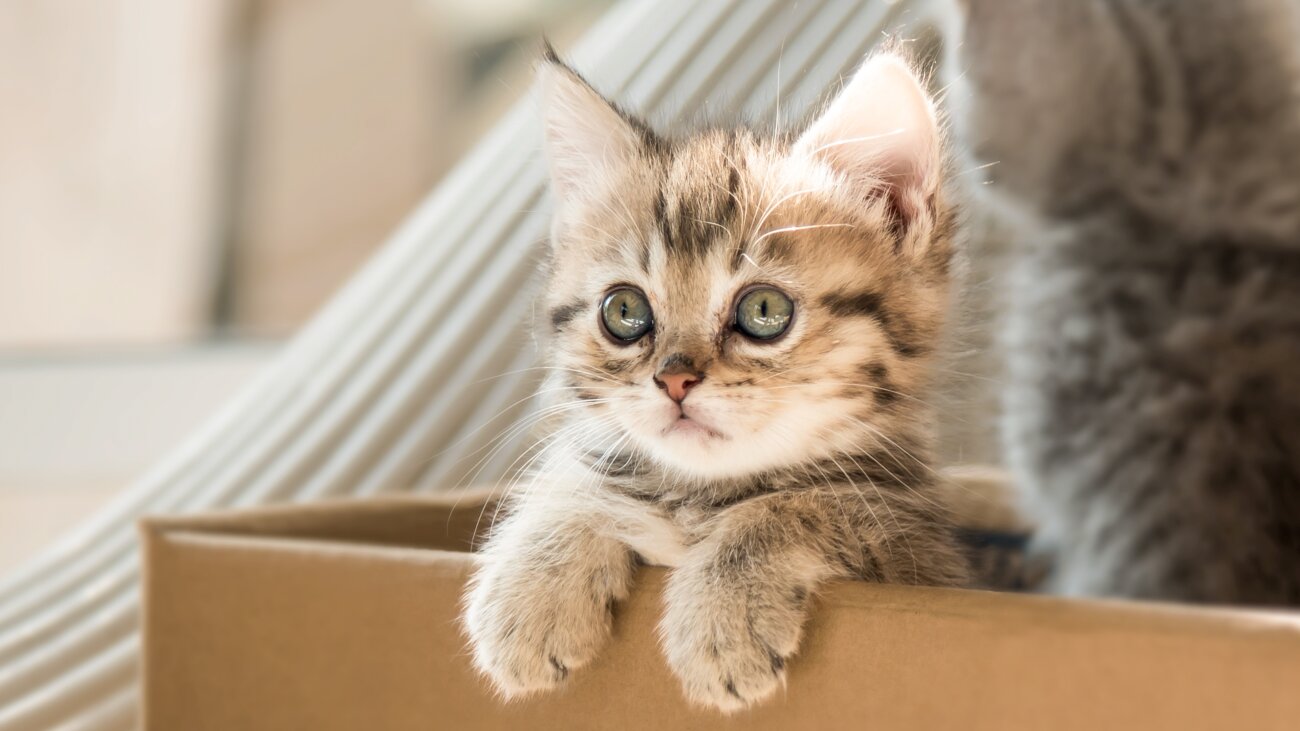 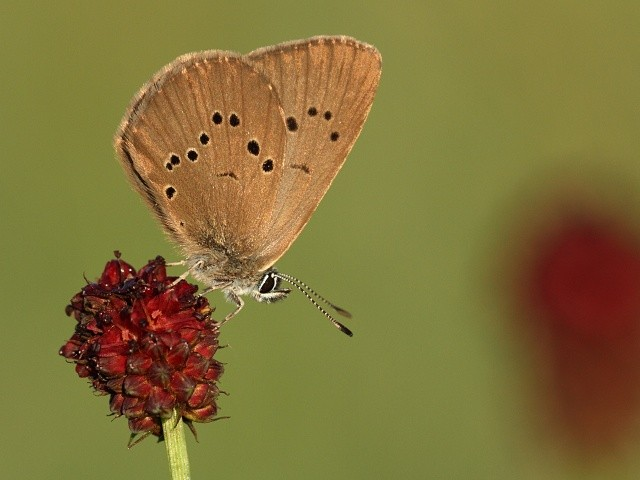 Mutualismus
vztah výhodný pro oba partnery
oba mají užitek (různá míra)
různě těsné
fakultativní – obejdou se bez sebe – migrace ptáků
obligátní – neobejdou se bez sebe – housenka modráska a mravenci, lichenismus

oba hlídají, kdo kolik dává, může se zvrhnout k parazitismu, zaleží i na podmínkách – mykorhiza
Komenzalismus
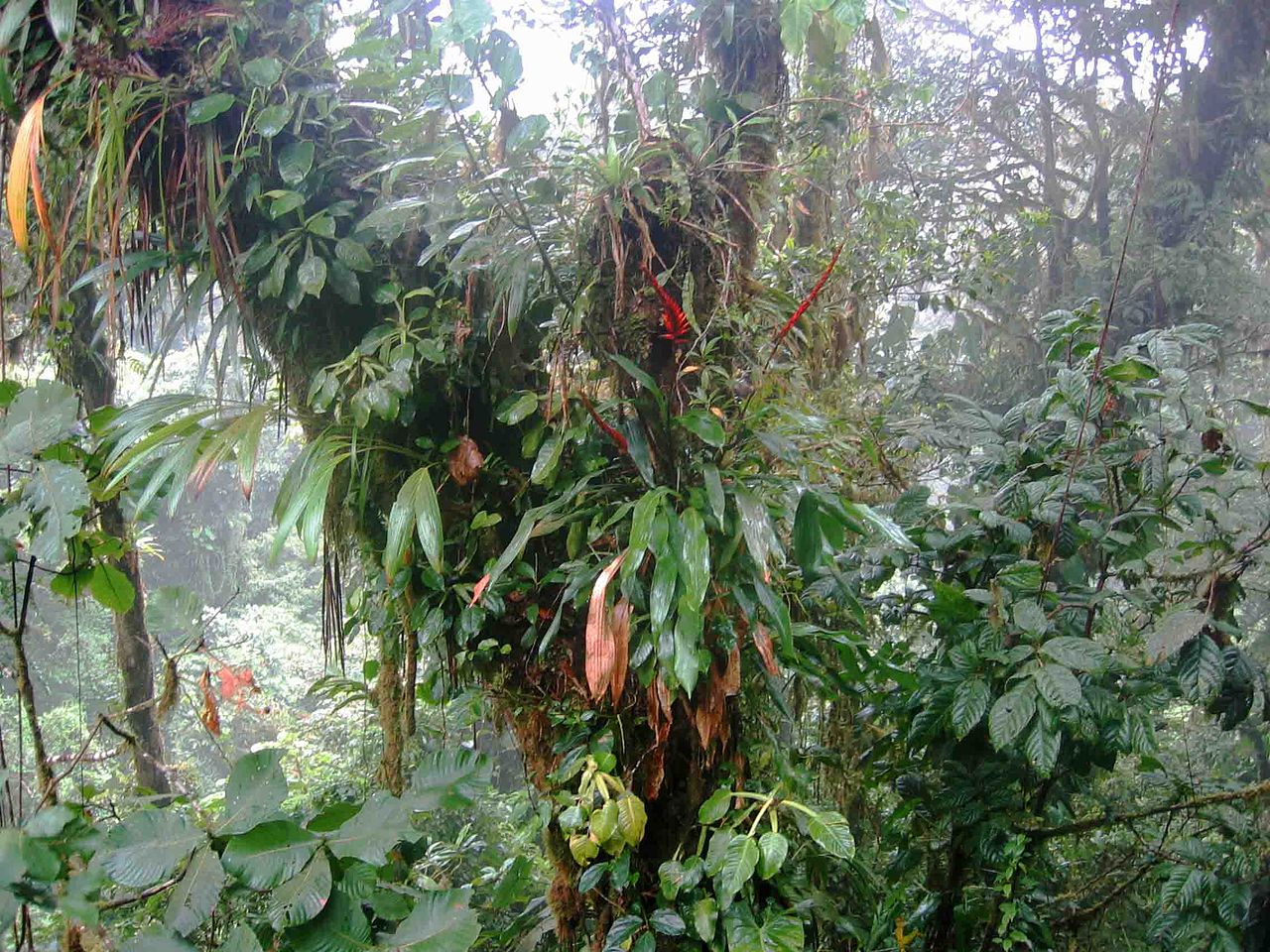 jeden má ze vztahu prospěch a druhý není ovlivněn
epifytní rostliny

spolustolování - supi, šakali, hyeny u velkých šelem

střevní bakterie
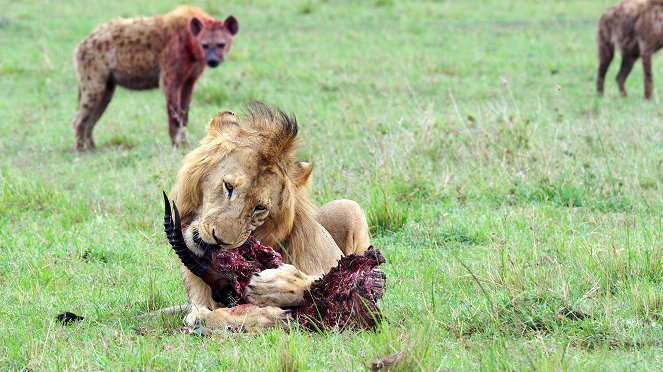 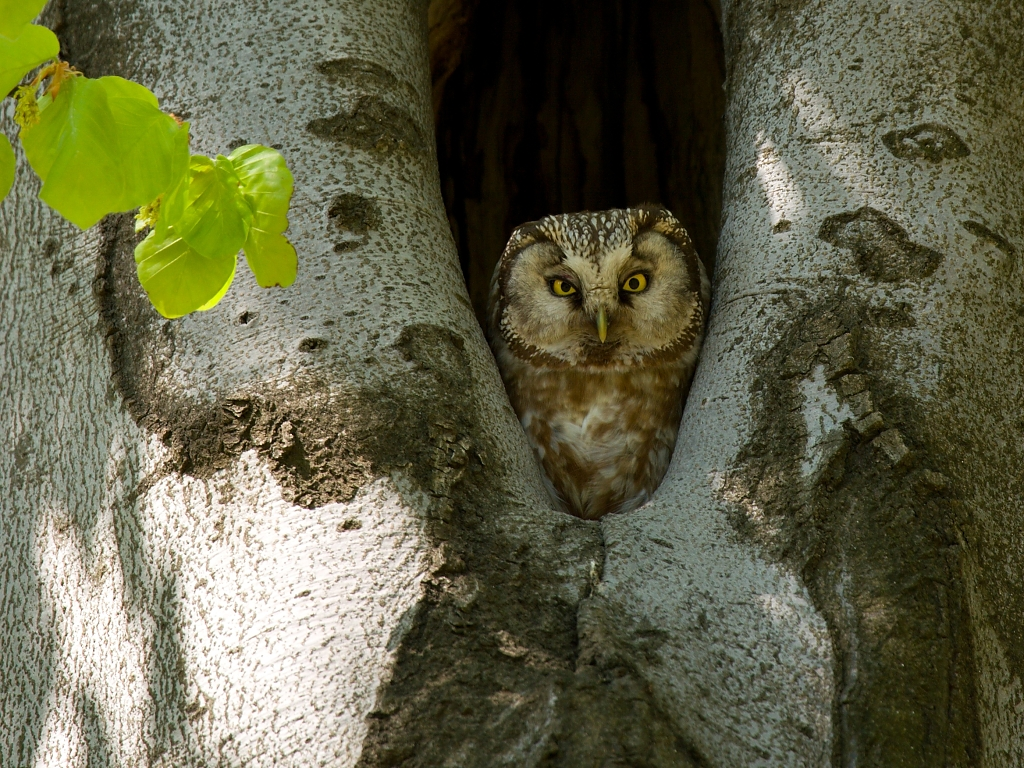 Typy komenzalismu
Inkvilinismus – využívání jiných organismů jako obytný prostor
- hnízdění ptáků v dutinách stromů

Forezie – používání jiných organismů jako transportní prostředek, roztoči na mouše

Metabióza – využívání produktů jiných organismů po jejich smrti
- saprofyté: detritovoři, mrchožrouti a koprofágové, schránky měkkýšů
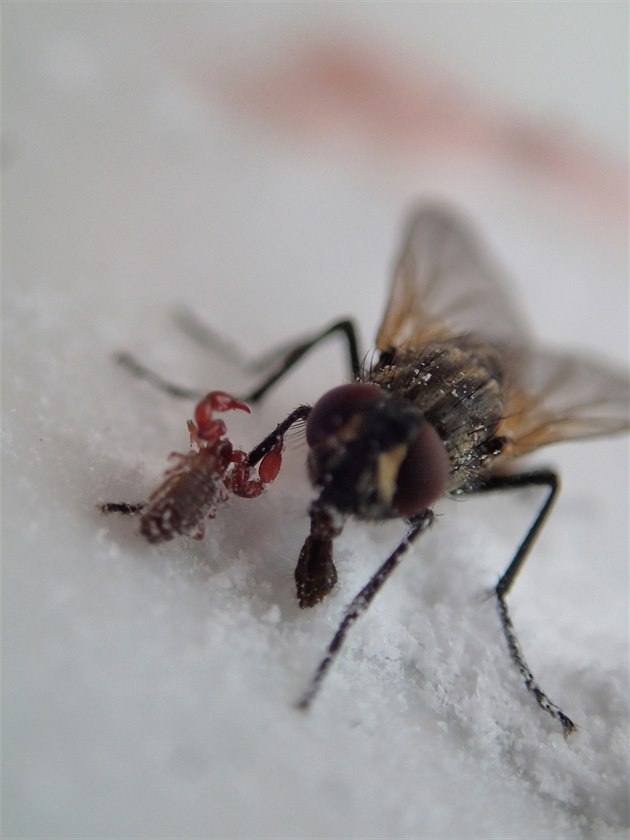 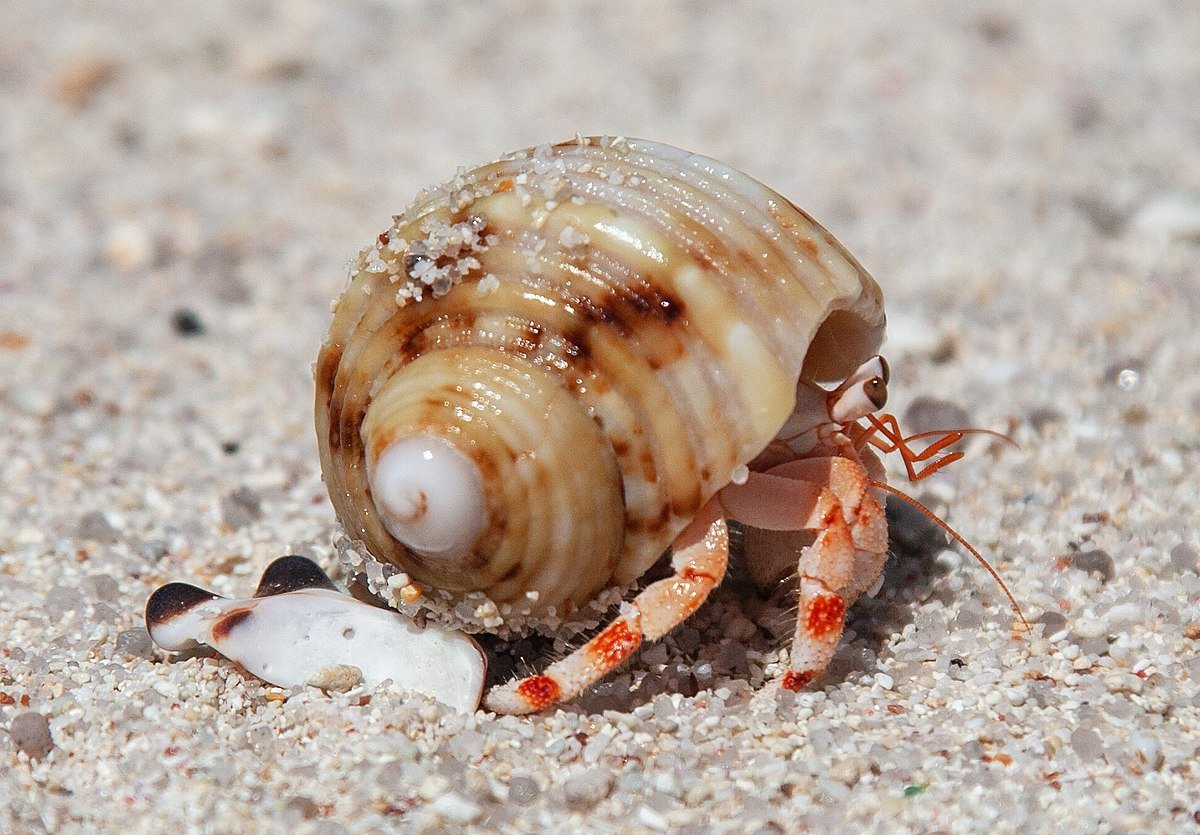 Amenzalismus
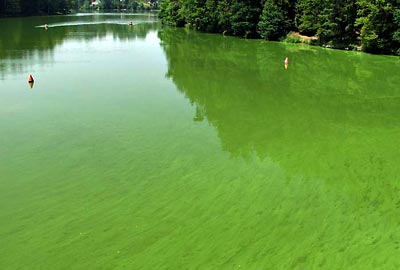 produkt jednoho organismu (inhibitora) má negativní vliv na jiný organismus (amenzála)
alelopatie rostlin a hub
ořešák, akát
sinice – vodní květ
Penicillium vs. Staphylococcus
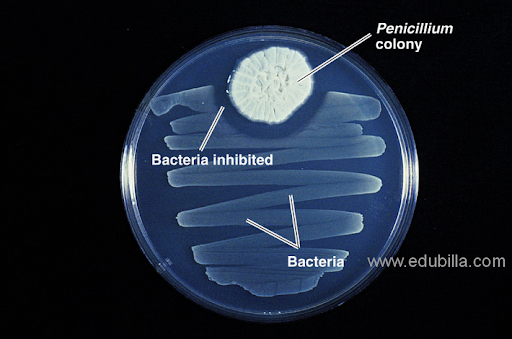 Příklady
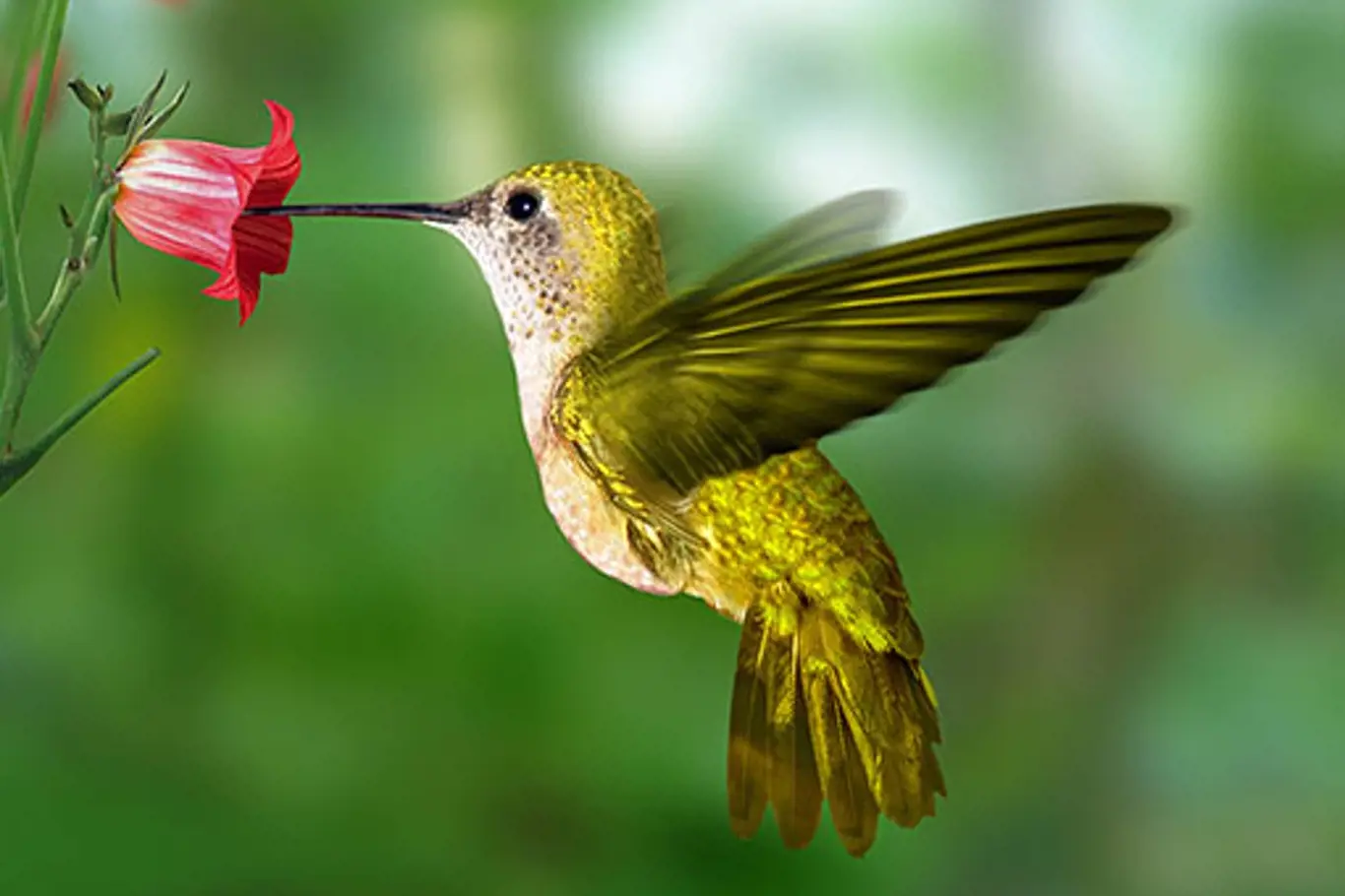 Opylování a rozšiřování semen
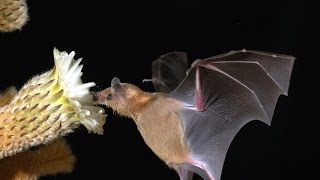 zoogamie a zoochorie
opylovači - hmyz, ptáci, netopýři – glosofága lesní - kaktus
savci - possum medosavý, krysa namaquejská

epizoochorie – na srsti
endozoochorie – skrz trávící trakt, ptáci
https://ziva.avcr.cz/files/ziva/pdf/polinacni-syndromy.pdf
https://www.youtube.com/watch?v=yJ_bxfR-LFI&t=78s
https://www.youtube.com/watch?v=8KYOHNgEVAQ&t=18s
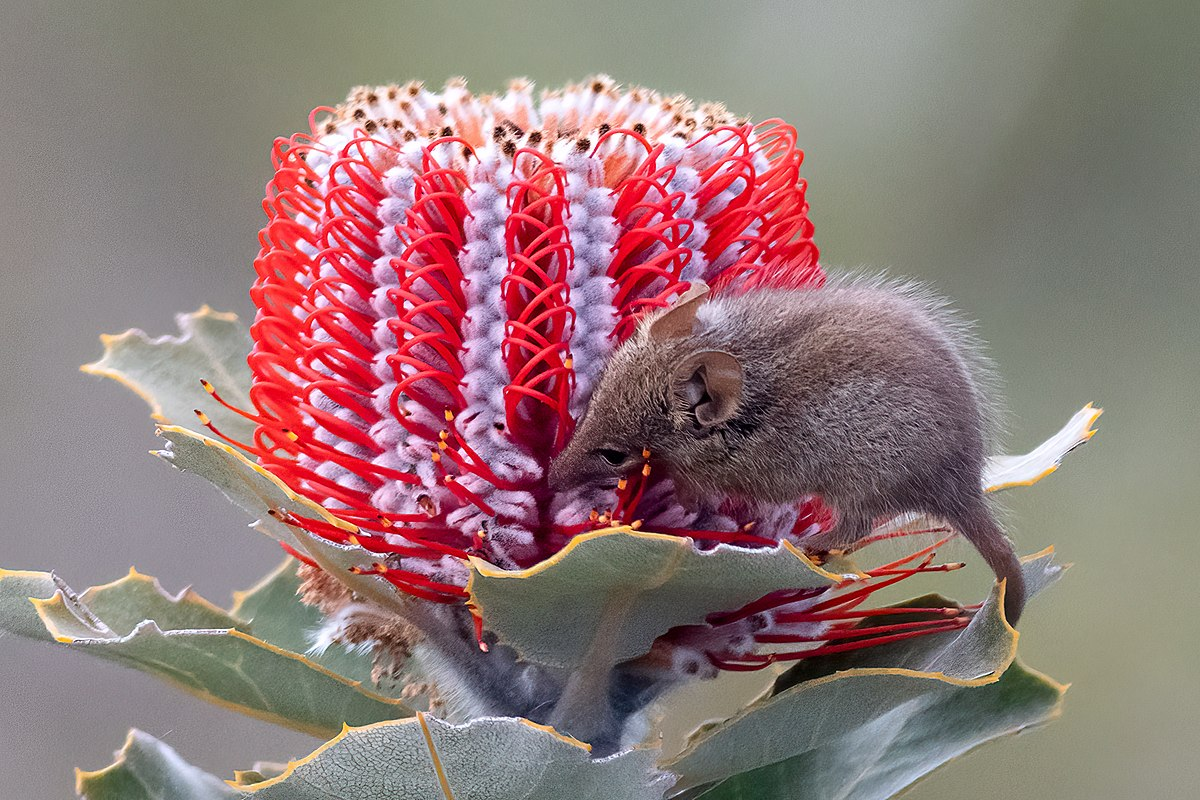 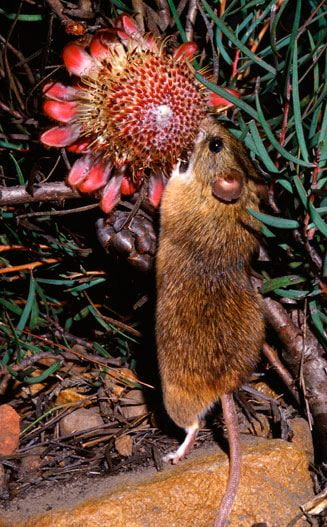 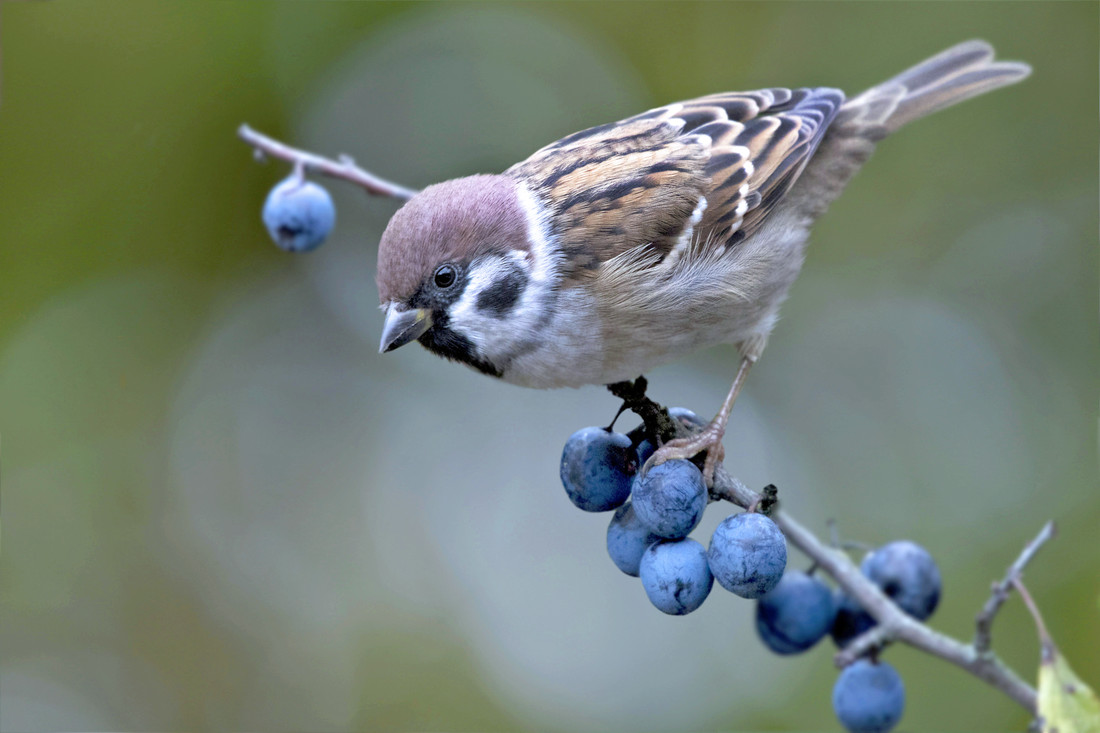 Mutualismus ve vodním prostředí
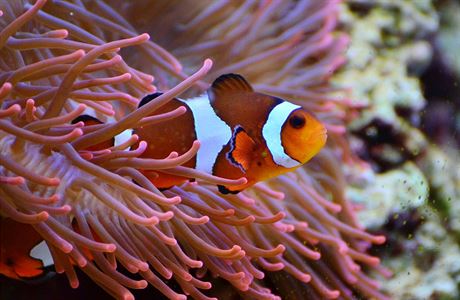 klaun očkatý a sasanka


rak poustevníček a sasanka


garnátek a ryba hlaváč
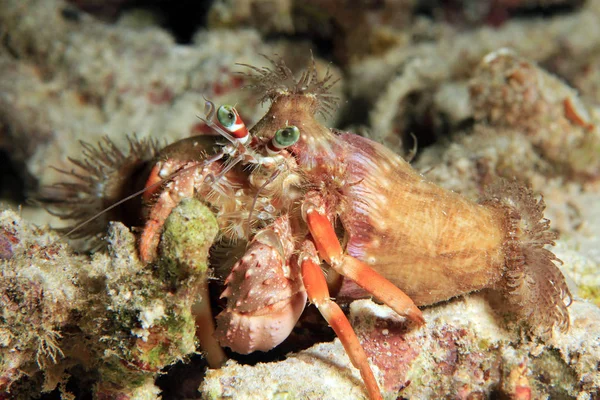 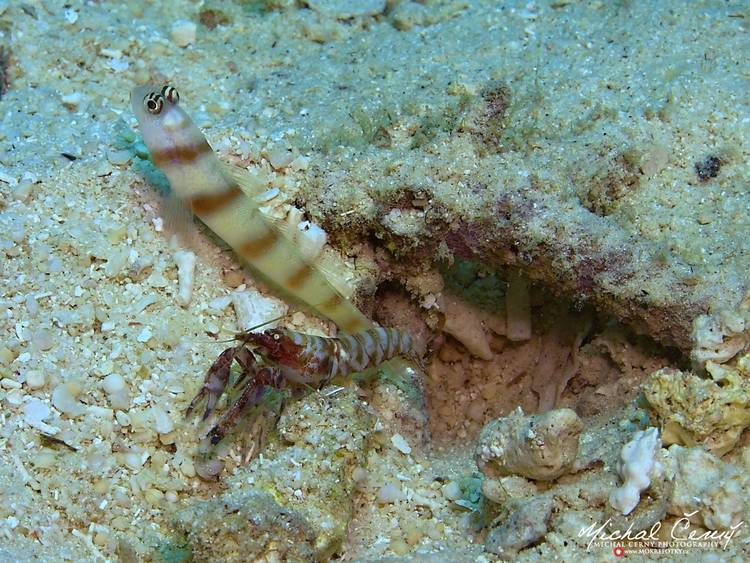 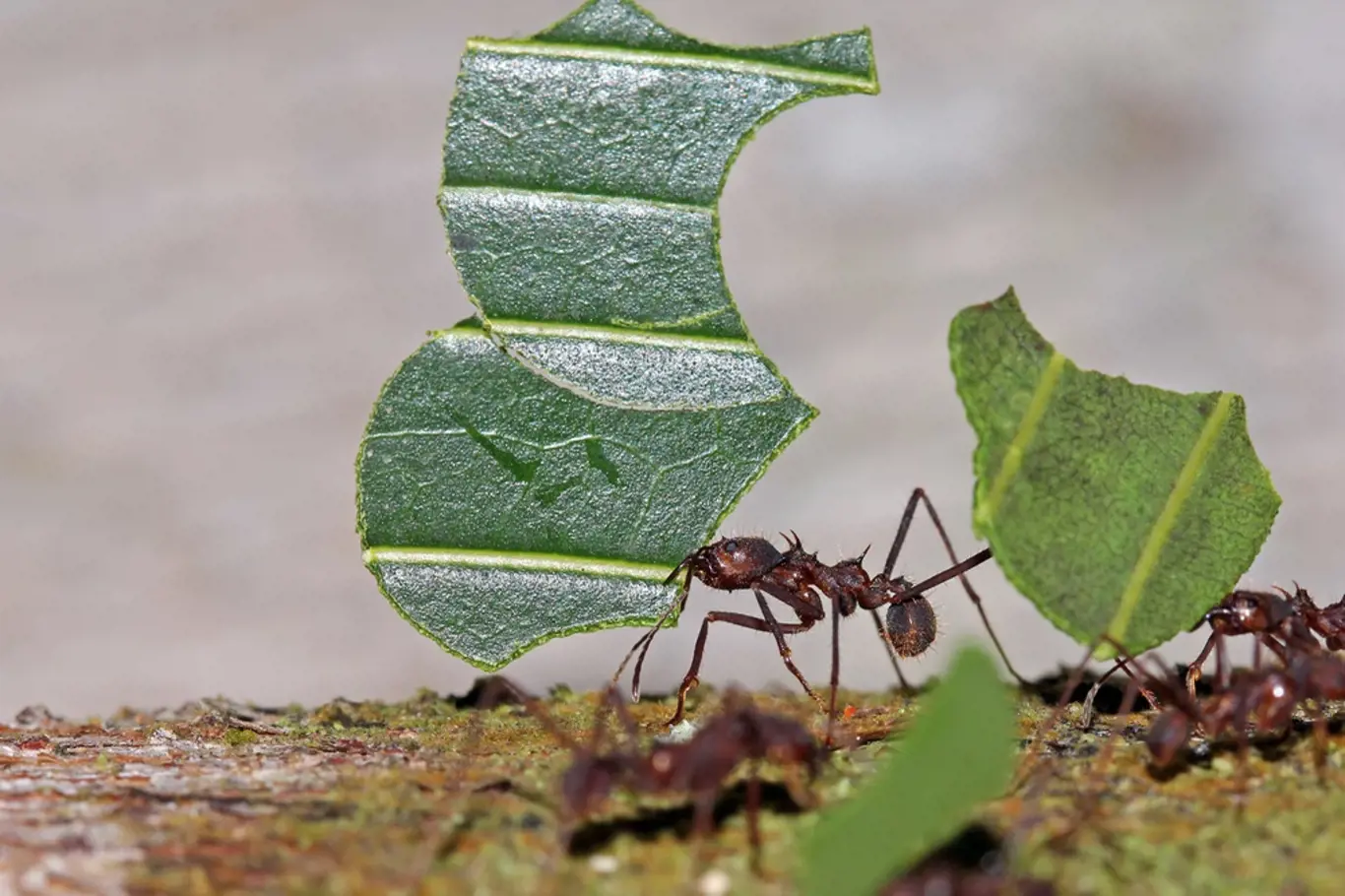 Mravenci
myrmekochorie – šíření semen mravenci
pěstování hub – rod Atta, hyfy hub
mšice – medovice


mraveniště 
– kyjorožec narudlý, modrásek bahenní
- rybenka mravenčí, stínka mravenčí, cvrčík mravenčí
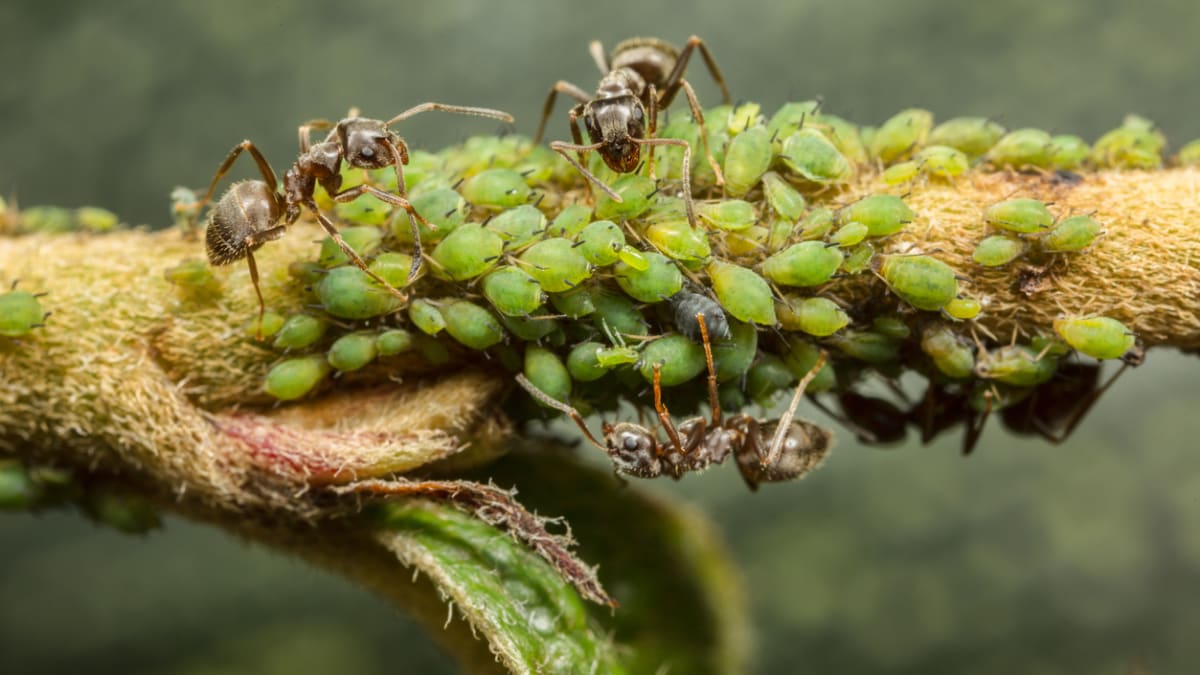 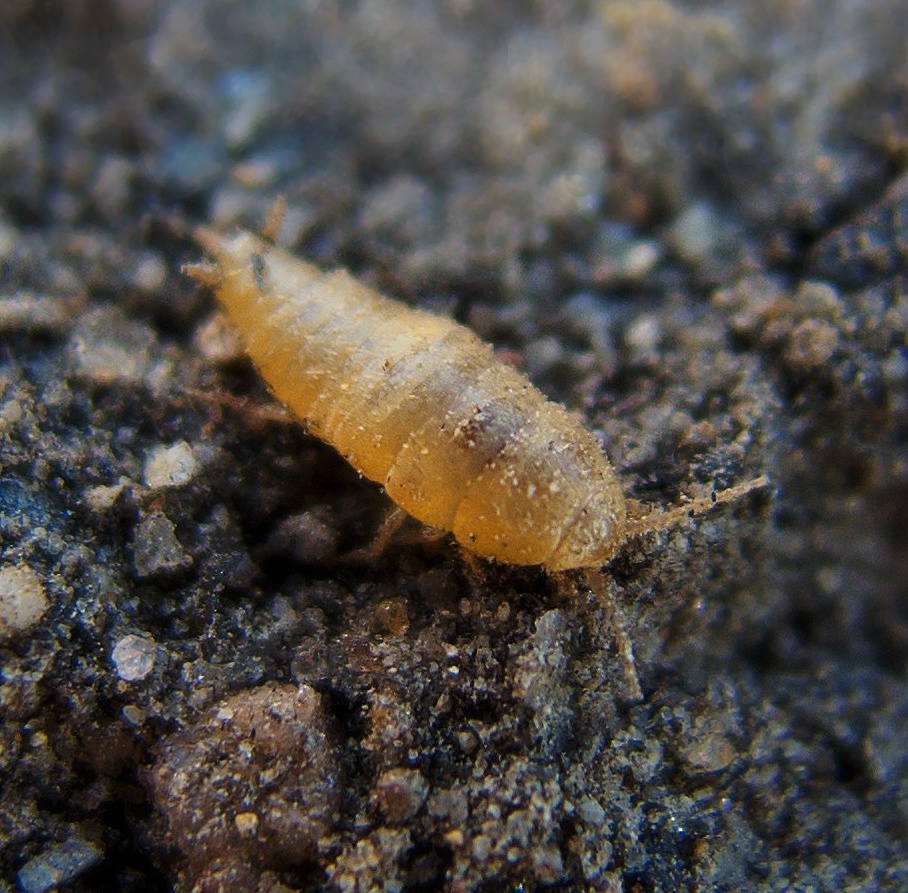 Akácie a mravenci
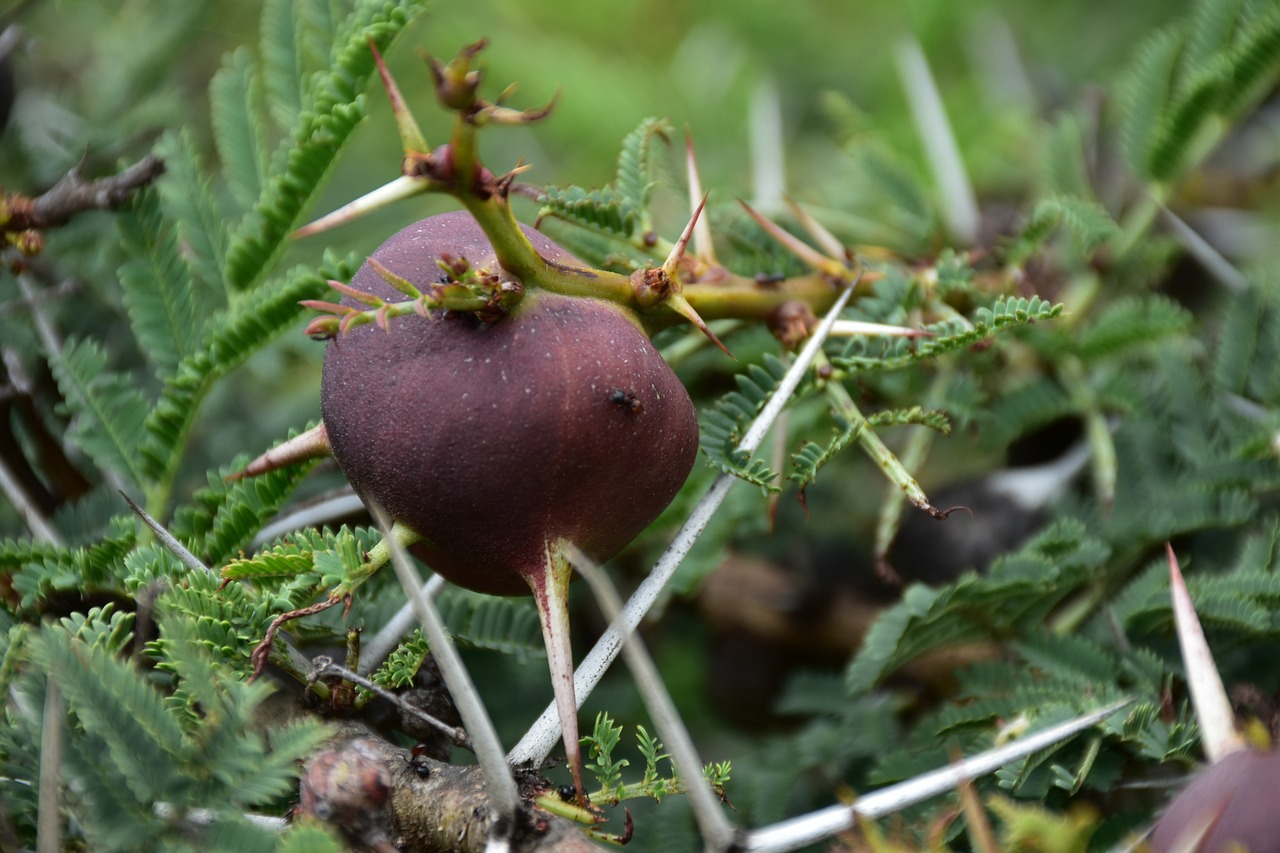 akácie – domov a potrava
mravenci – ochrana

mravenci napadají hmyzí škůdce i velké býložravce

bez mravenců rostlina velmi strádá
křehká rovnováha – oplocení akácií
lvi a akácie a invazní mravenci
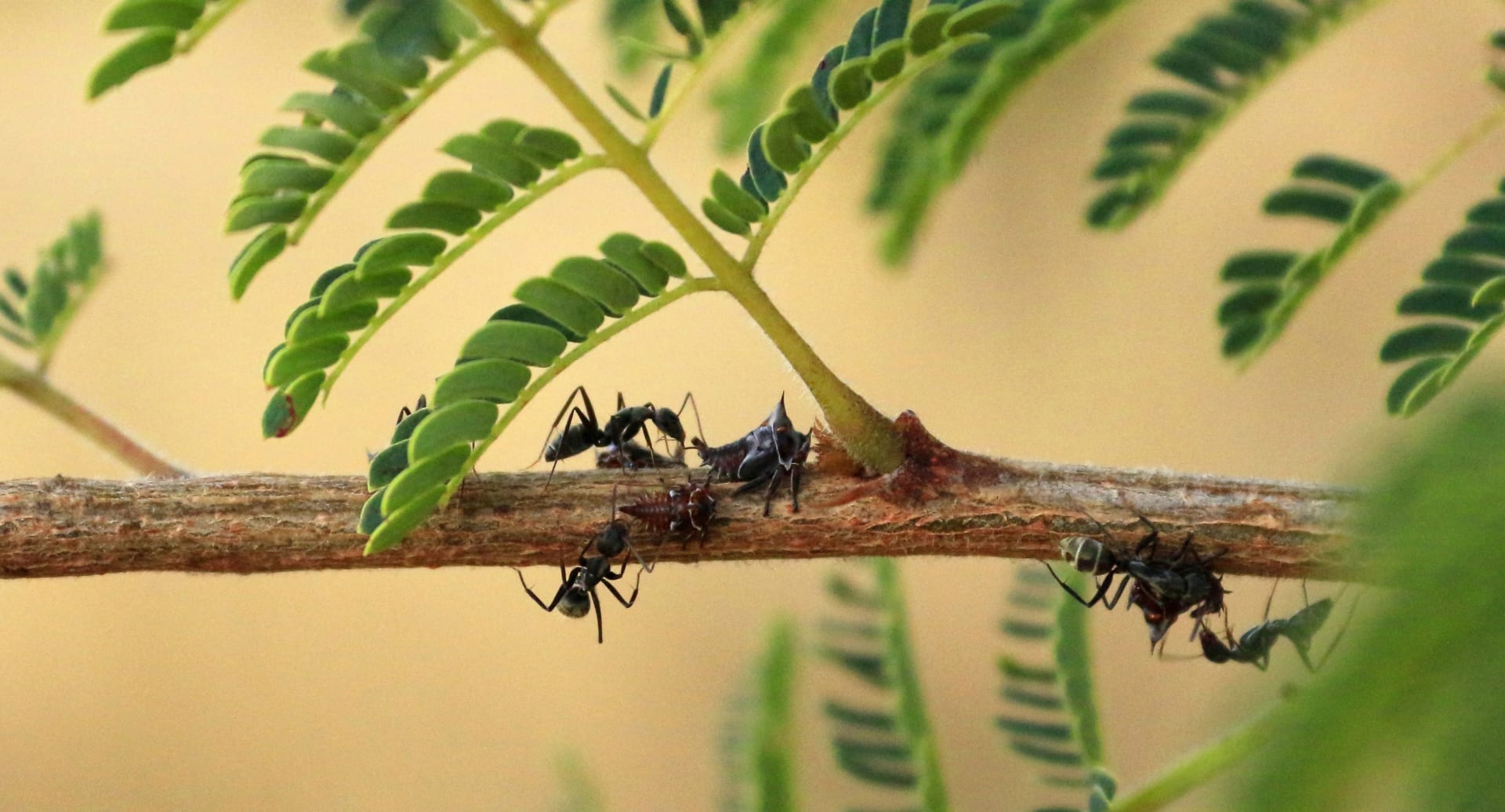 Pomoc s trávením
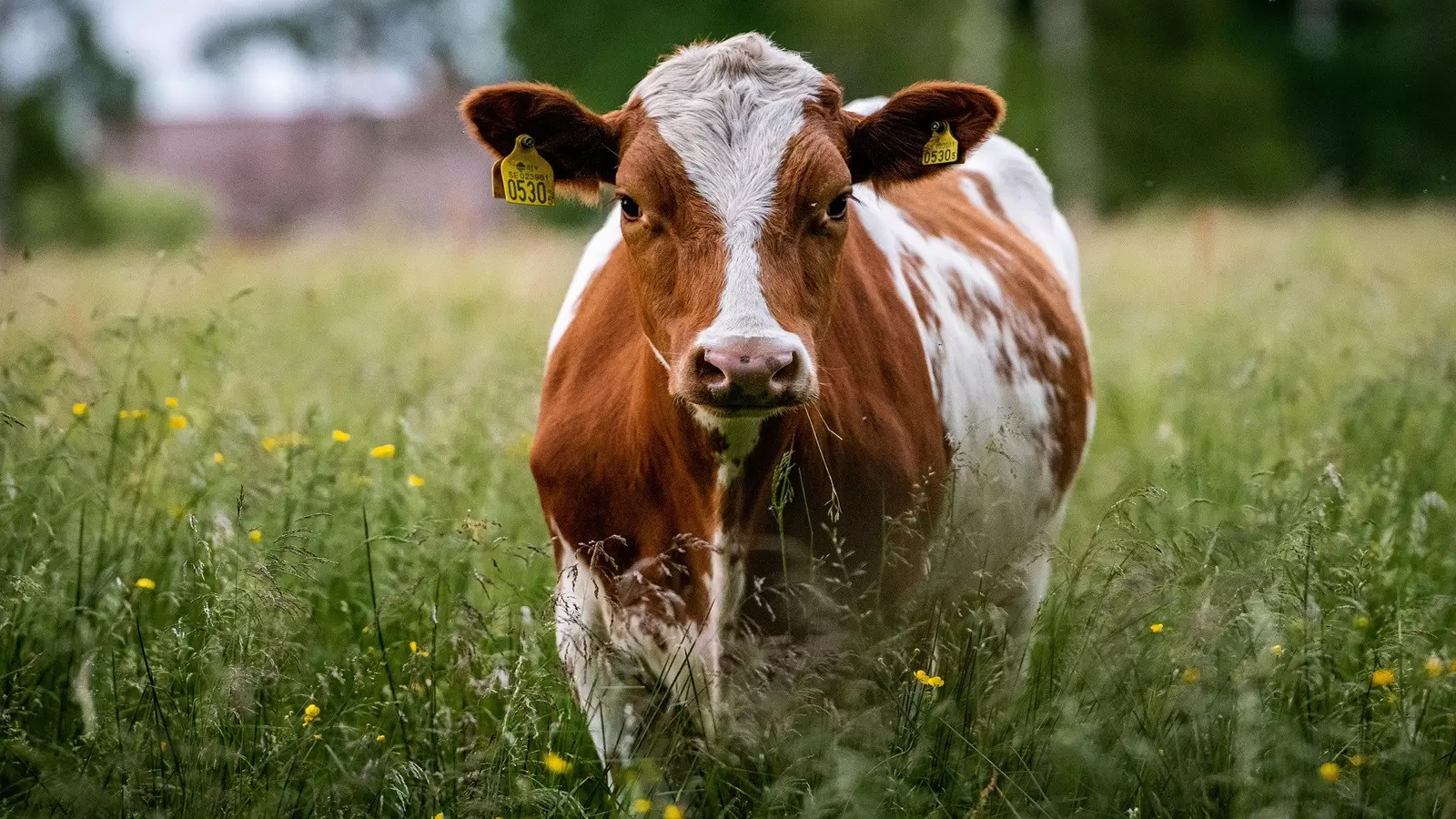 trávení celulózy - bakterie, prvoci a houby v žaludcích hlodavců, zajícovců, kopytníků i vačnatců
zisk
býložravec - metabolizace dusíkatých sloučenin, B vitamíny
endosymbiont – substrát, stálé prostředí

termiti a prvoci
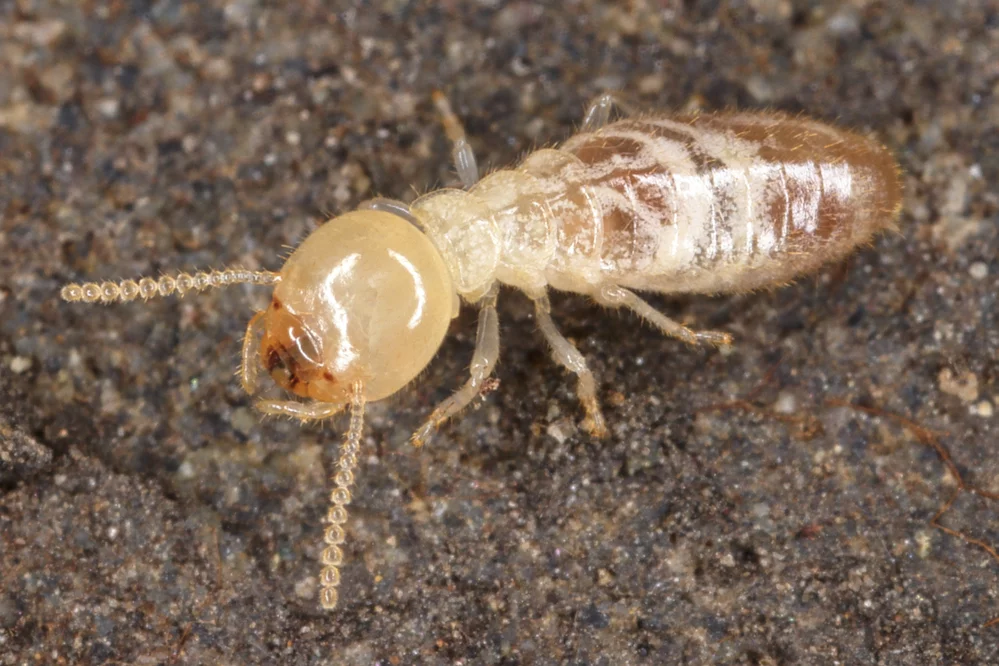 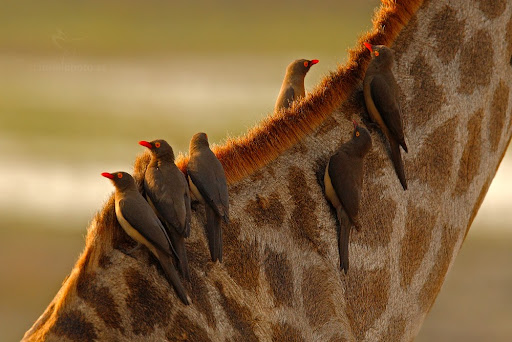 Péče o tělní pokryvy
klubáci

čistící ryby – pyskoun rozpůlený

zubaři – kulík nilský
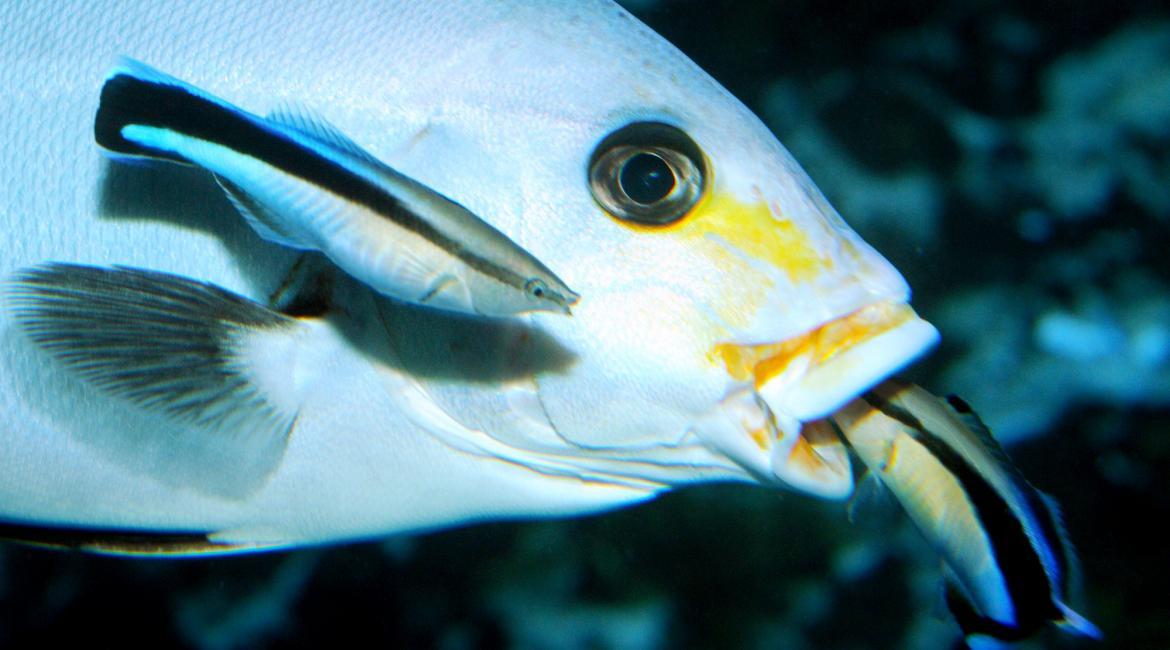 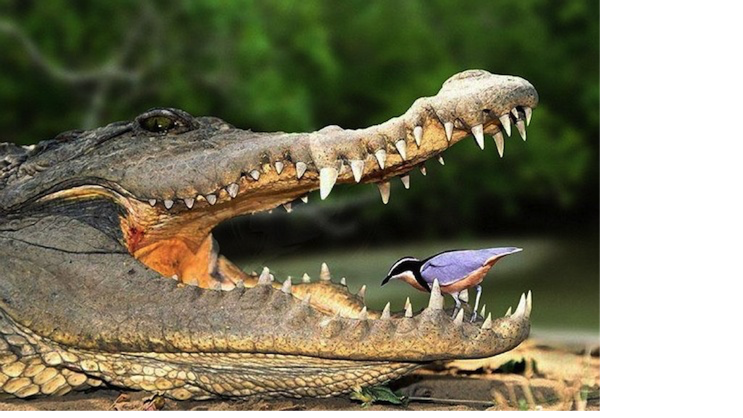 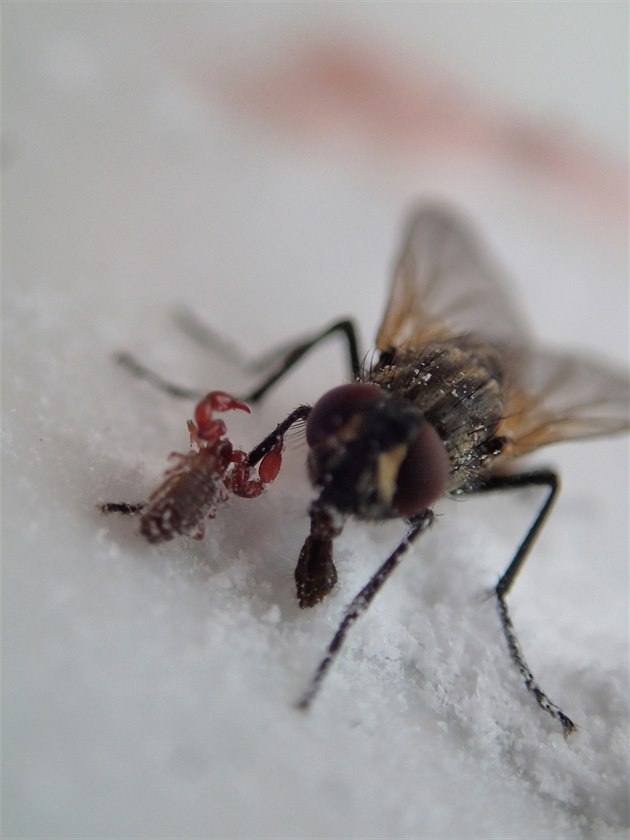 Odvoz zdarma - forezie
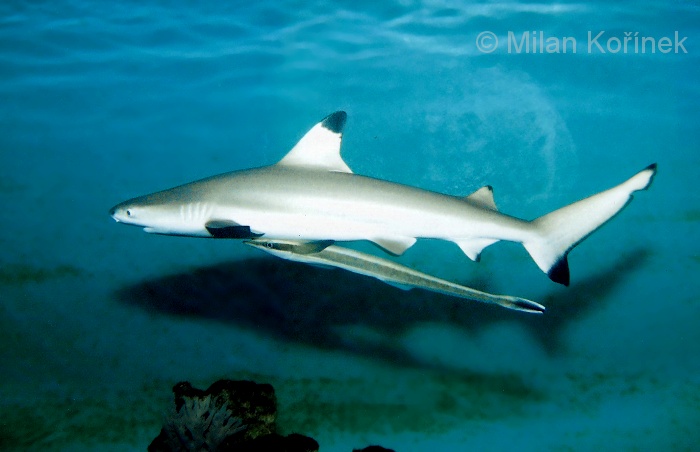 moucha a štírek

štítovec lodivod a žralok

hrobařík malý a roztoč savenka
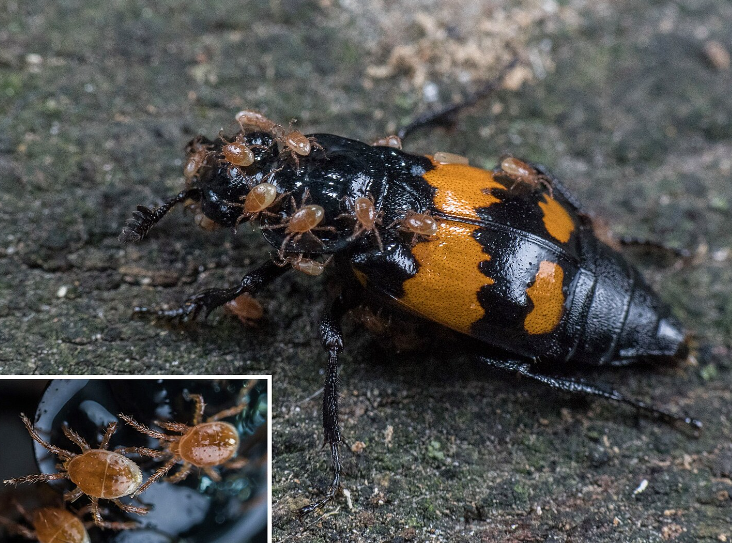 Společný lov
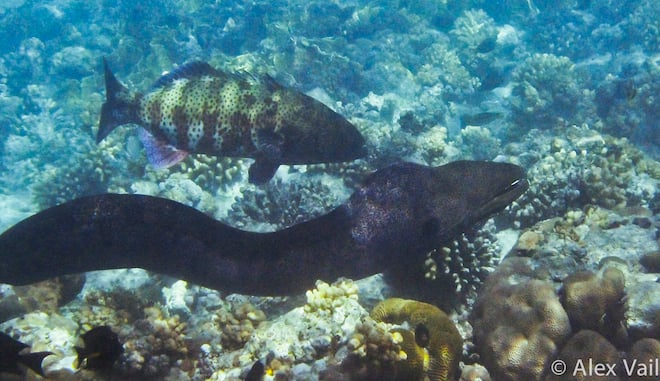 muréna a kanic



kojot a jezevec



hyena a levhart
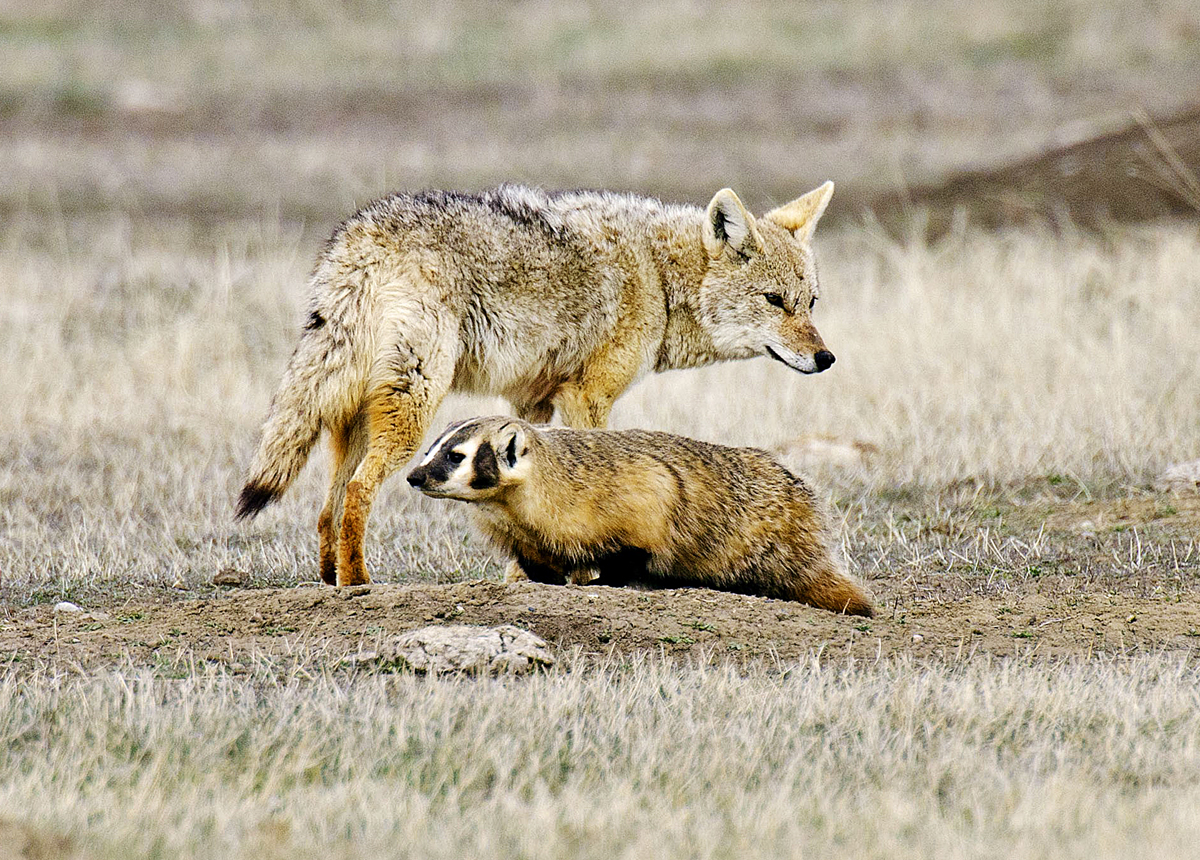 Zloději živočišné říše - kleptoparazitismus
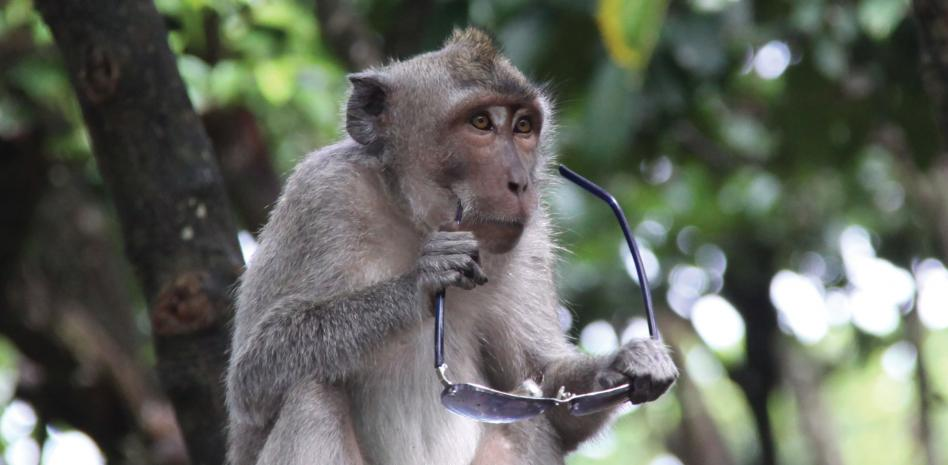 hyeny skvrnité kradou lvům
racek stříbřitý a makakové lidem
chaluha příživná
havran polní – větvičky na stavbu hnízda
hrabalky
veverka 
Sneaky Squirrels Steal Acorns | Spy In The Wild | BBC Earth (youtube.com)
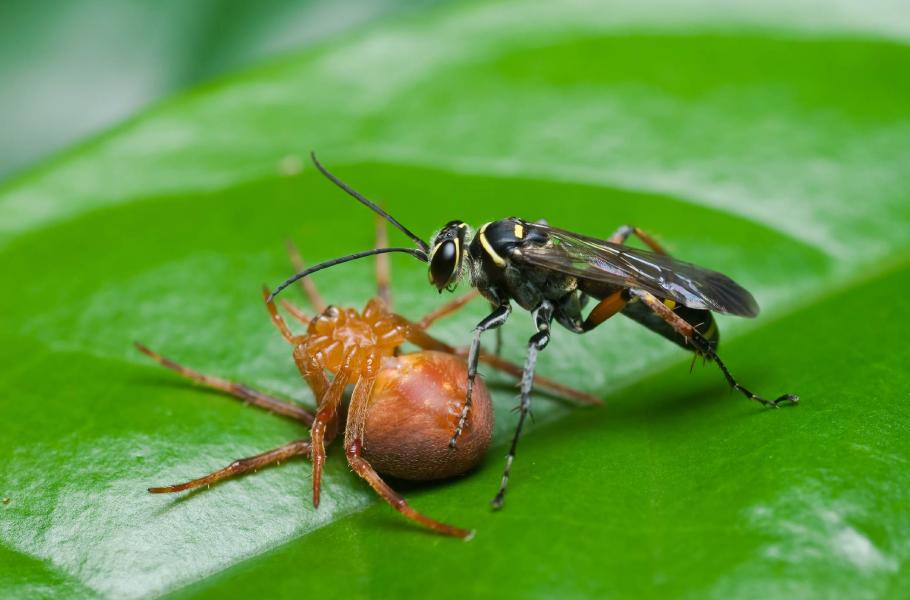 Lemuři a mnohonožky
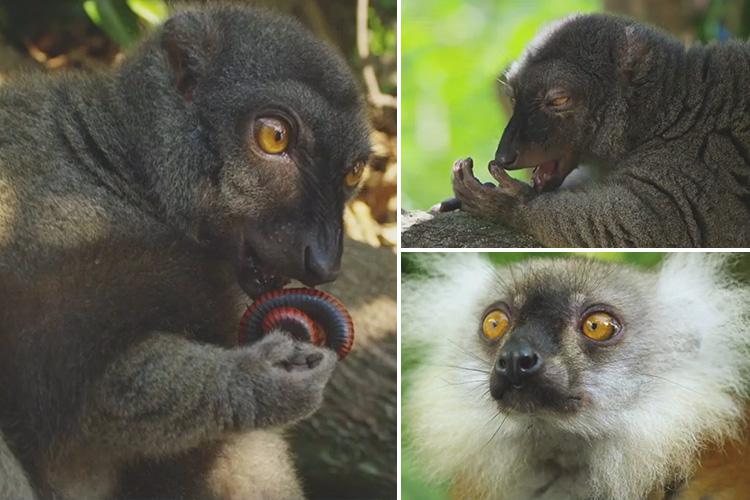 repelent – komáři
parazité - roupy
drogové povyražení
kyanid



Lemurs get high | Spy in the Wild - BBC (youtube.com)
Delfíni a čtverzubci
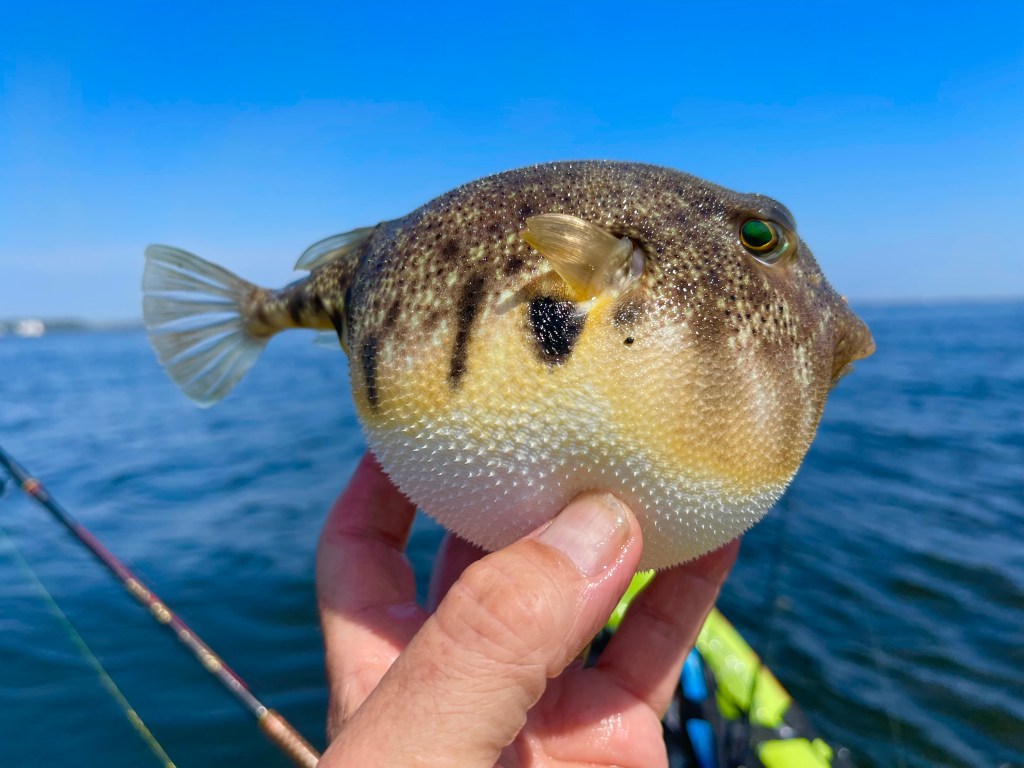 hraní a intoxikace
tetrodotoxin





Dolphins purposely 'getting high' on pufferfish - Dolphins - Spy in the Pod: Episode 2 - BBC One (youtube.com)
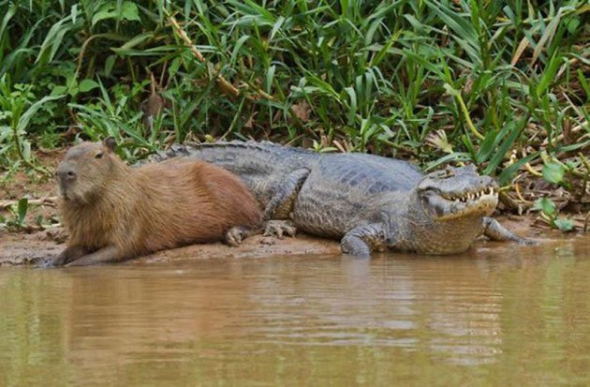 Pozitivní vztahy se všemi
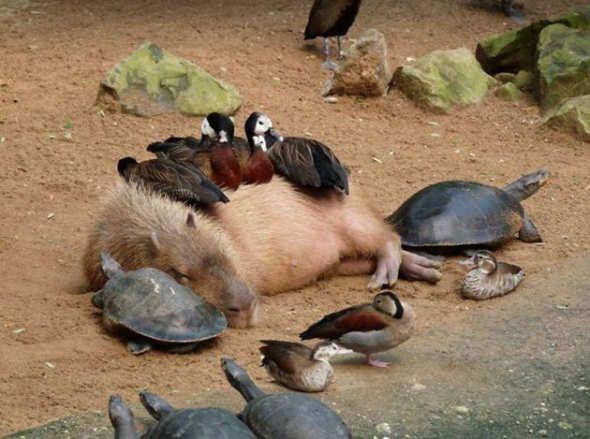 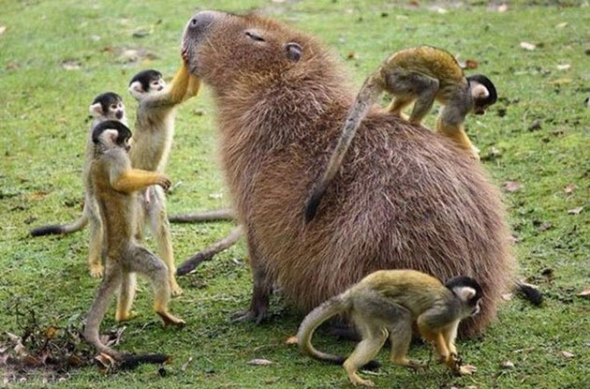 Děkuji za pozornost!